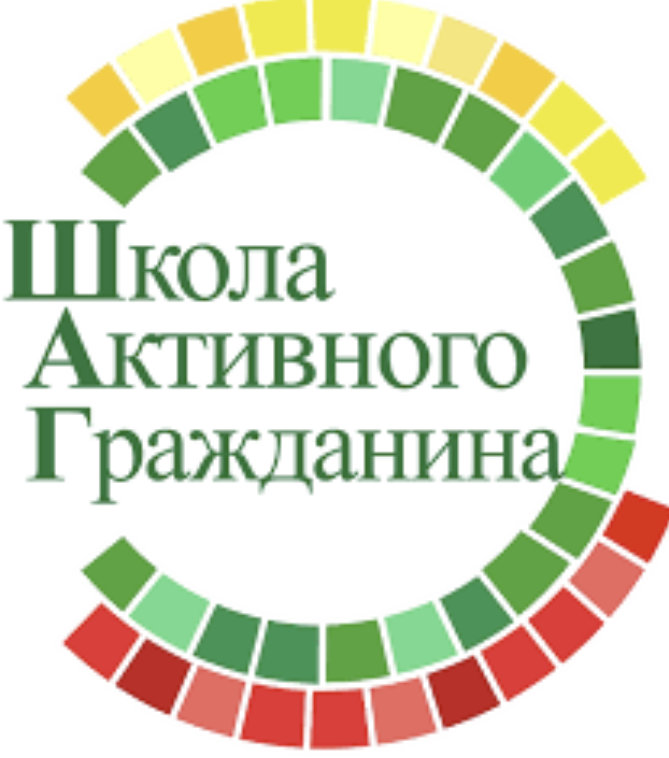 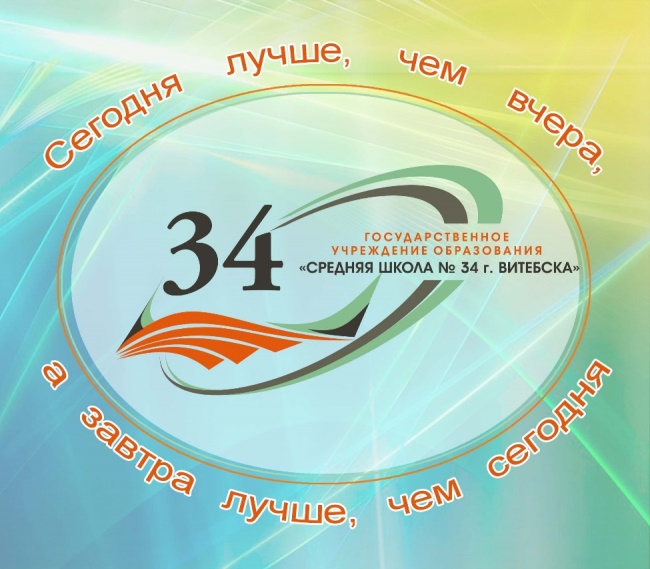 Карта идей и инициатив
Государственной учреждение образования 
«Средняя школа №34 г.Витебска»
«Молодость – время выбора. Наши инициативы здесь и сейчас»
«Молодость – время выбора. Молодежь за милосердие»
«Молодость – время выбора. Что может БРСМ»
«Молодость – время выбора. Професиональное самоопределение»
«Молодость – время выбора. Куда поступать учиться»
«Молодость – время выбора. Молодежь - за здоровый образ жизни»
«Молодость – время выбора. Молодежь – за Союзное государство»
«Молодость – время выбора. Управление государством»
«Молодость – время выбора. Наследники Победы»
«Молодость – время выбора. Наши инициативы здесь и сейчас»
Выступление учащихся с научно-исследовательскими работами на экологическую тему
26.09.2024г.
1.В рамках программы «ШАГ» состоялось выступление учащихся на экологическую тему «Полезные свойства растений Беларуси», «Изменение климата и  его влияние на  здоровье человека».
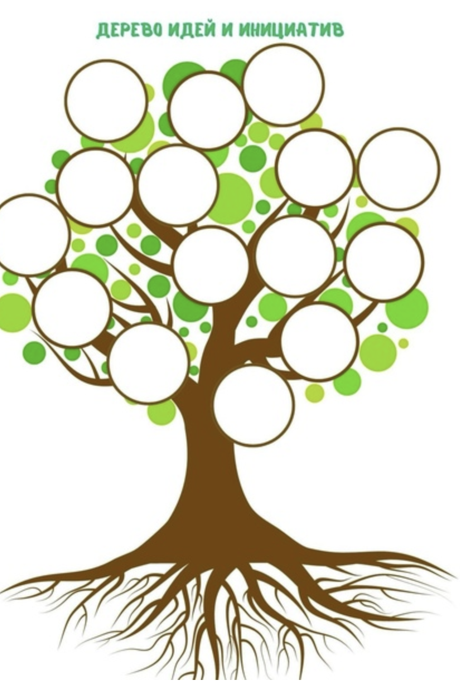 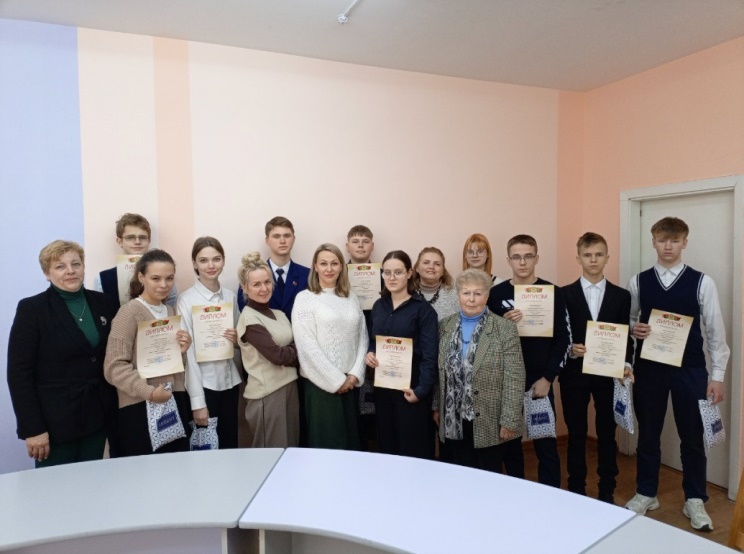 2.Выпуск школьной стен-газеты «Энергосберегающие технологии»
Выпуск стен-газет
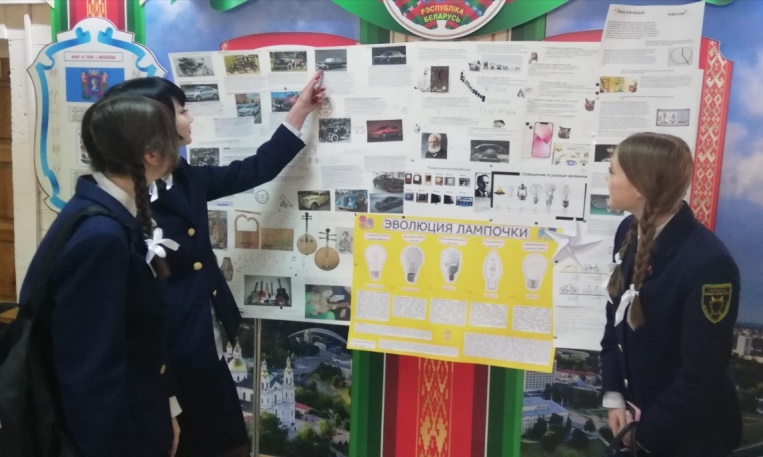 «Молодость – время выбора. Молодежь за милосердие»
Помощь одиноко проживающим людям
24.10.2024. В рамках программы «ШАГ» прошла акция «Знакомство с волонтерской деятельностью.  Учащиеся 8 классов узнали о роли волонтера в социальной жизни и отметили, что «Помогать людям — это важное и полезное занятие». На мероприятии присутствовал руководитель объединения по интересам «В ногу со временем» Старчикова О.В.
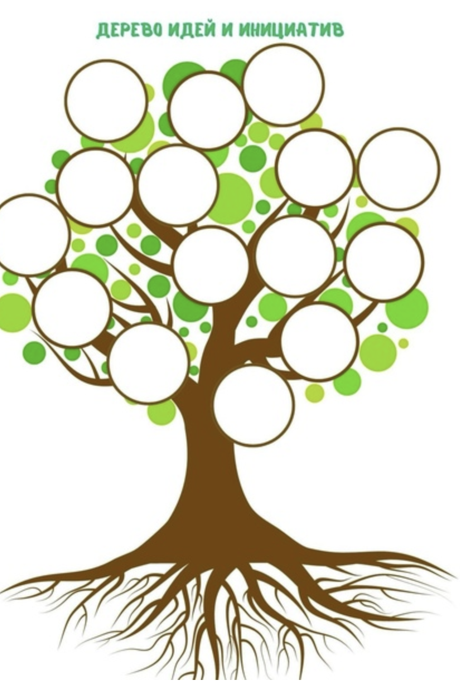 Ознакомительная акция «Я-волонтер»
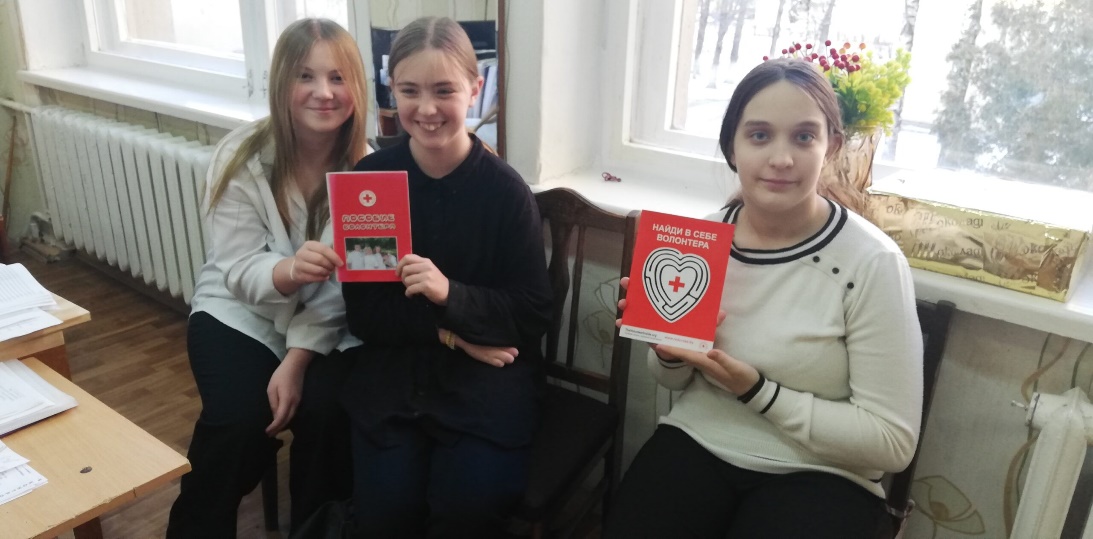 Разработка листовок
Благотворительная помощь в приют для животных, в детский дом
«Молодость – время выбора. Что может БРСМ»
Презентация деятельности ОО «БРСМ»
Выступление актива
28.11.2024г.  Секретарь ПО ОО»БРСМ» Старчикова Александра и куратор первичного объединения Старчикова Ольга Васильевна провели встречу с учащимися  9 «А» класса , познакомили учащихся  с  основными направлениями деятельности молодёжной общественной организацией ОО «БРСМ». Все вместе обсудили предстоящие  проекты и молодежные  акции.
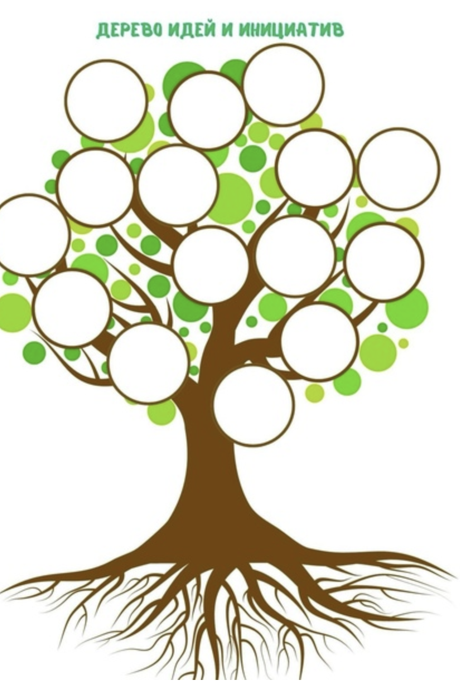 Акция «Кто со мной в команду ОО «БРСМ»
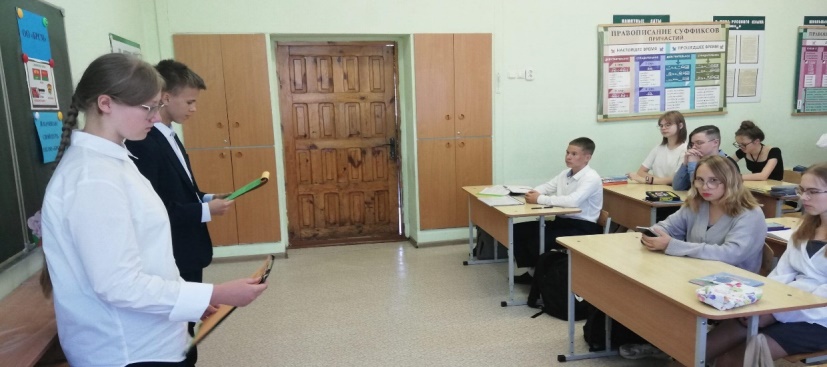 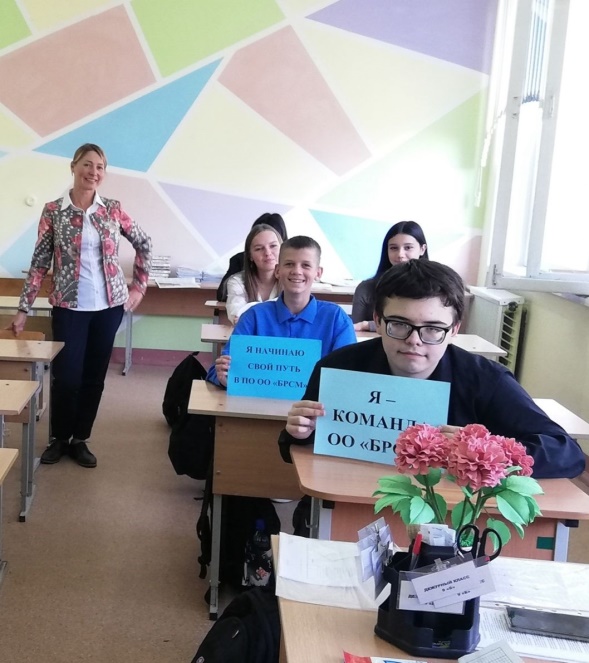 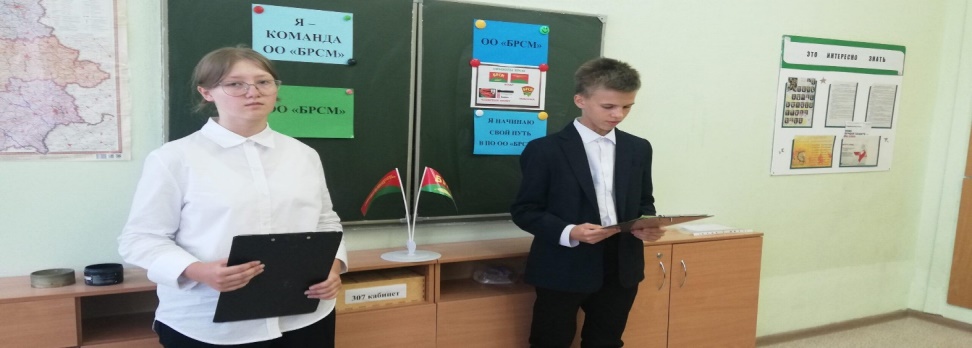 «Молодость – время выбора. Професиональное самоопределение»
Открытый диалог «Профессия-мой выбор»
19.12.2024г.В рамках программы «ШАГ» прошел открытый диалог по теме «Молодость – время выбора» с участием представителя Витебского технического колледжа .
Викторина «Ты и твоя будущая профессия»
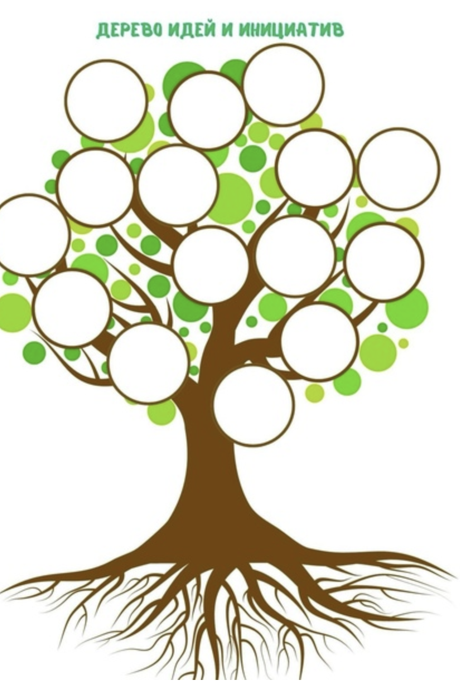 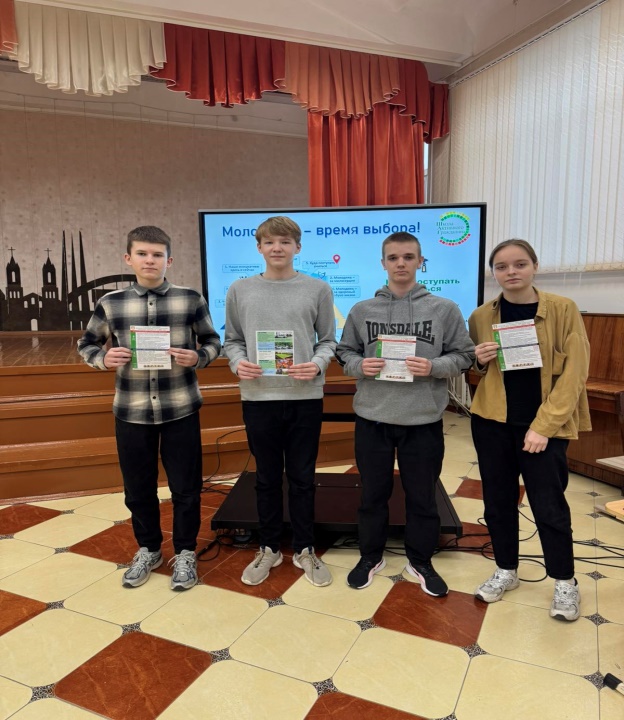 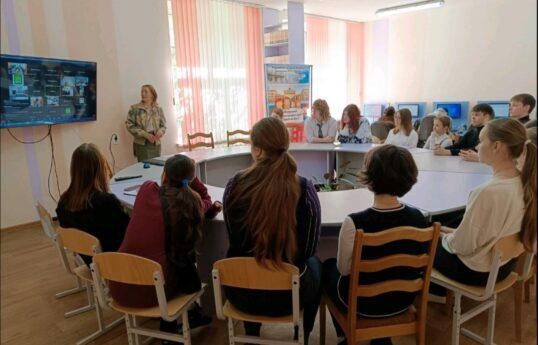 Конкурс рисунков «Я и моя профессия»
Круглый стол «Моя будущая профессия»
«Молодость – время выбора. Куда поступать учиться»
23.01.2025г. В рамках программы «ШАГ» в нашем учреждения образования прошло районное профориентационное мероприятие «Ярмарка целевой подготовки. На профориентационном мероприятии были представлен широкий спектр специальностей предприятий и профессиональной подготовки.
Профориентационные встречи с приглашением представителей
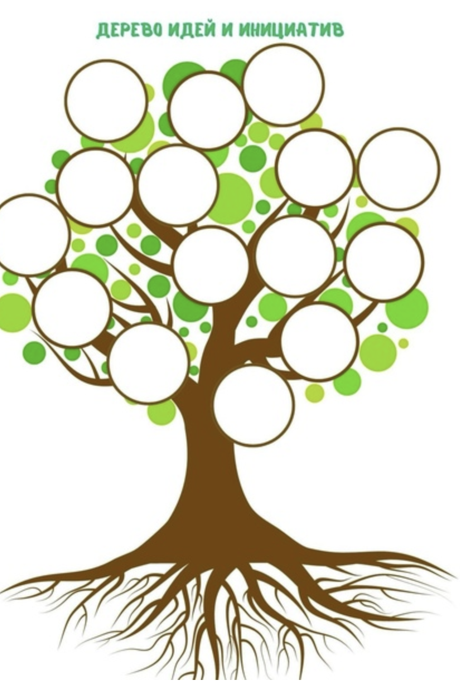 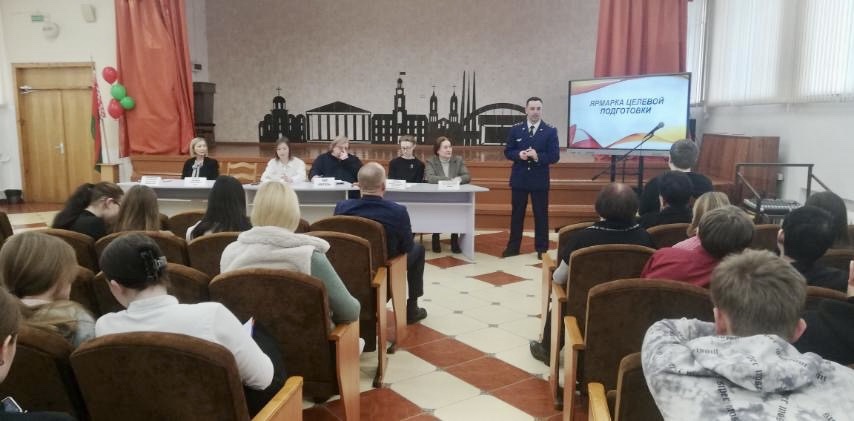 Ярмарка целевой подготовки
День открытых дверей в учебных учреждениях
«Молодость – время выбора. Молодежь - за здоровый образ жизни»
27.02.2025г. В рамках программы «ШАГ» прошла встреча со школьным врачом Аксеновой Людмилой Георгиевной на тему «Профилактика детского травматизма».
Школьные спортокиады «Спорт-это жизнь»
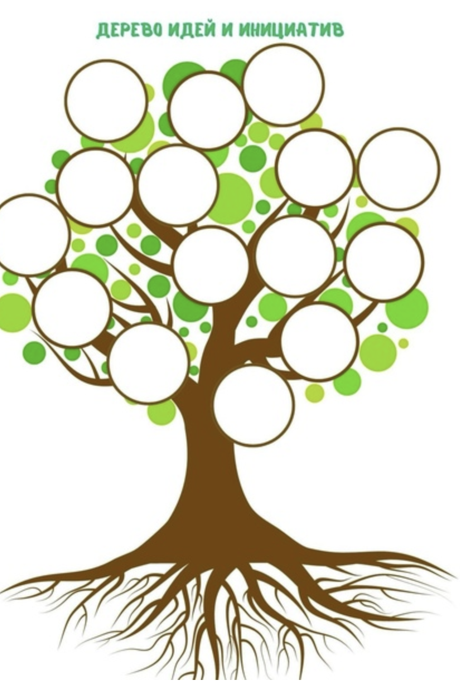 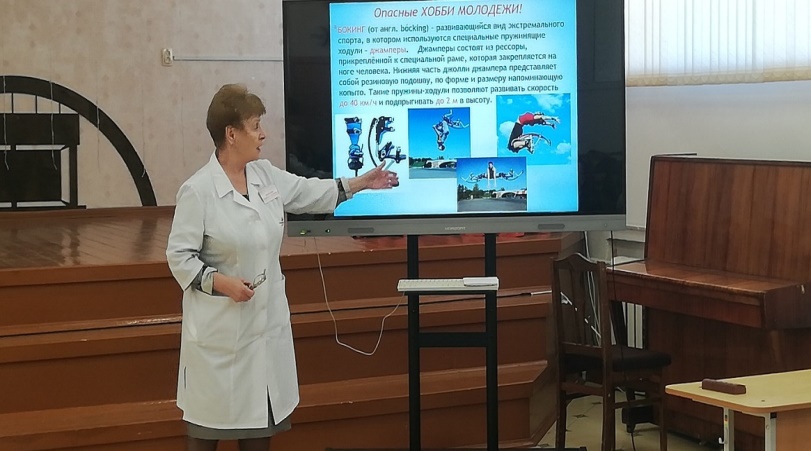 Посещение  занятий на антинаркотической площадке
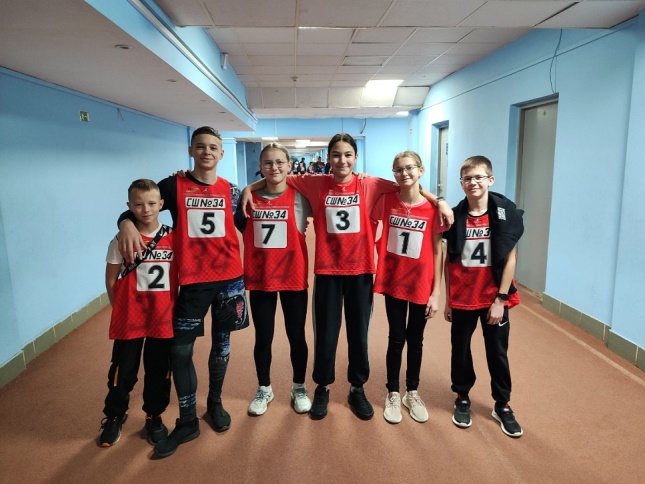 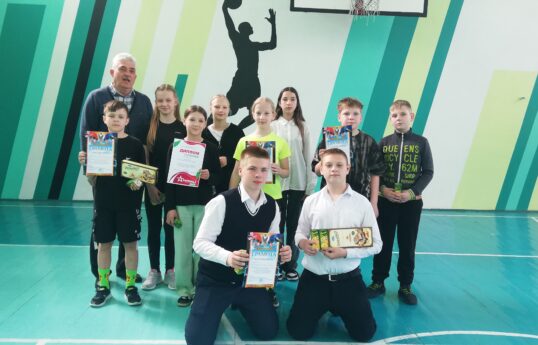 Встреча со  школьным врачом
«Молодость – время выбора. Молодежь – за Союзное государство»
20.03.2025г. В рамках программы «ШАГ» прошла встреча молодежи  с представителями общественной организации «Белорусский союз женщин» , ветеранами педагогического труда Ковалевской Н.Е. и Галушкиной Л.И., активным членом  ОО «БСЖ» Рыбалко Н.П.
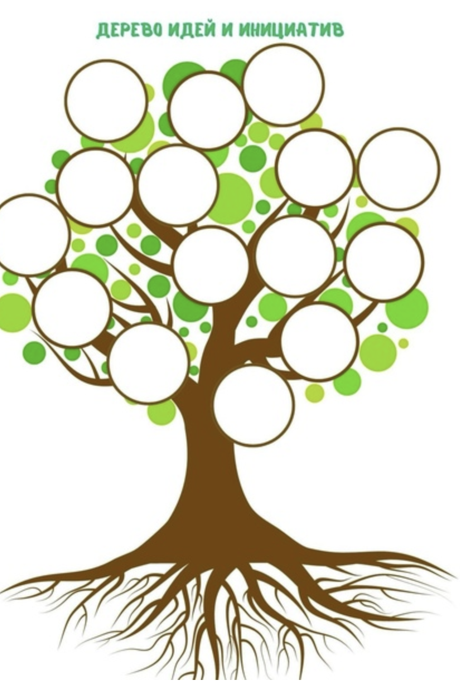 Открытый диалог «Молодежь за союзное государство»
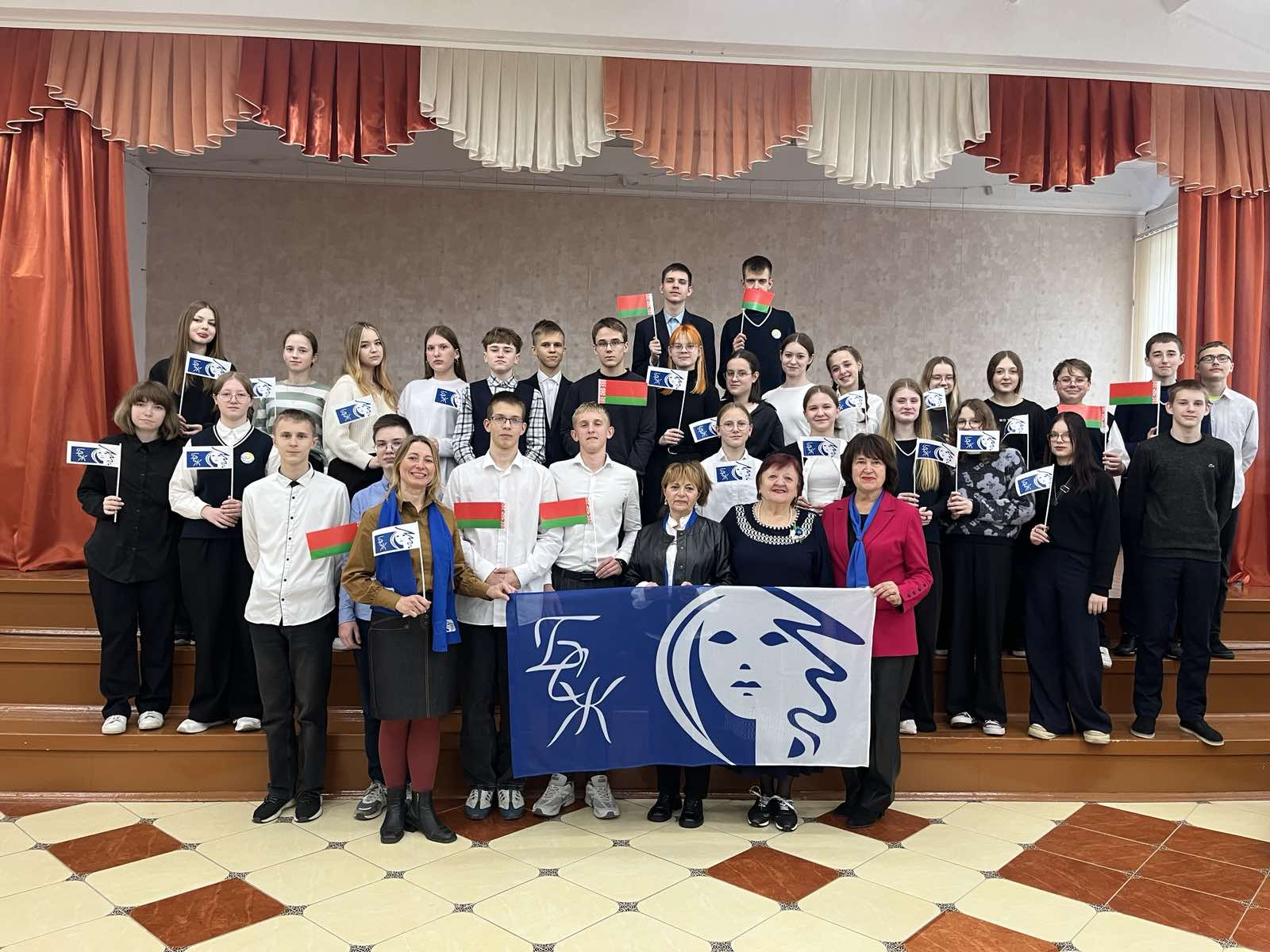 Фоточеллендж «Народное единство»
Круглый стол «Союзное государство и современность»
«Молодость – время выбора. Управление государством»
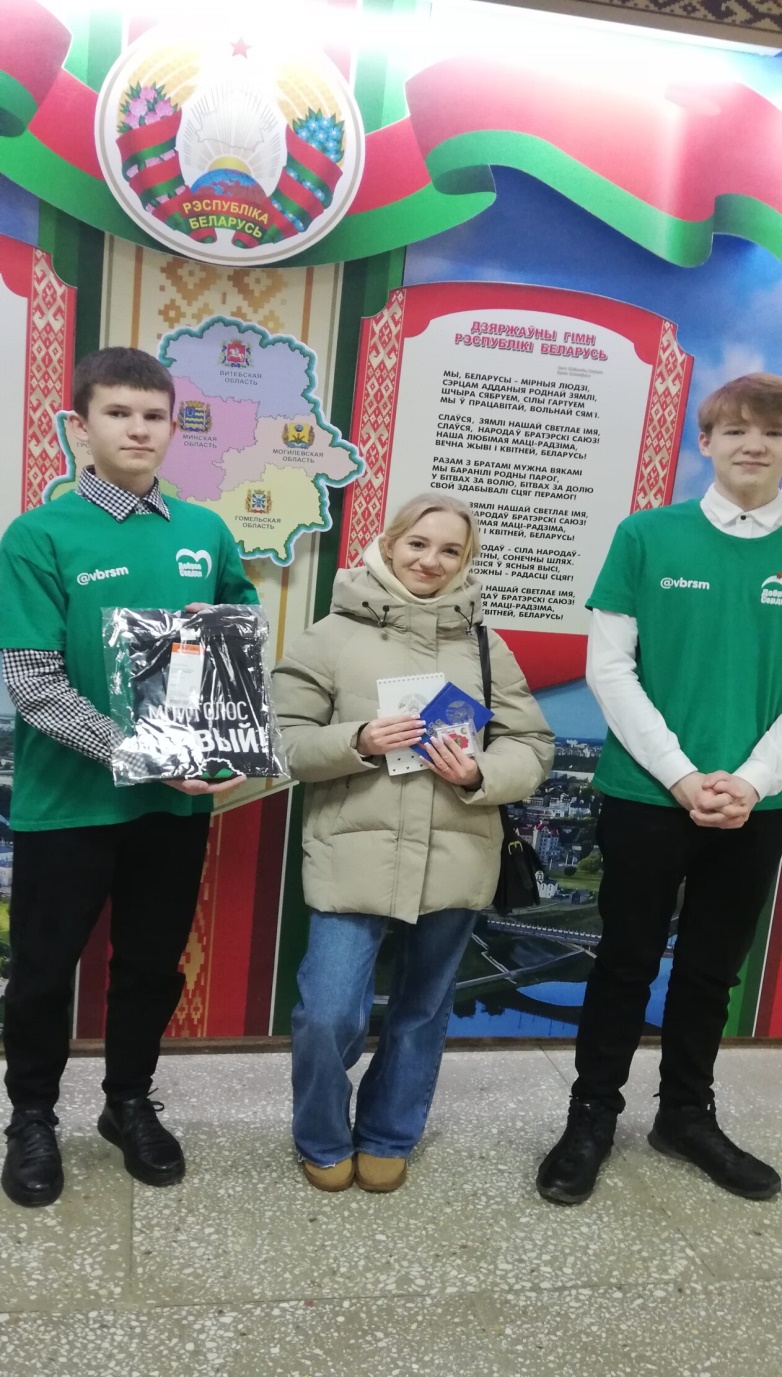 Участие выпускников школ в выборах
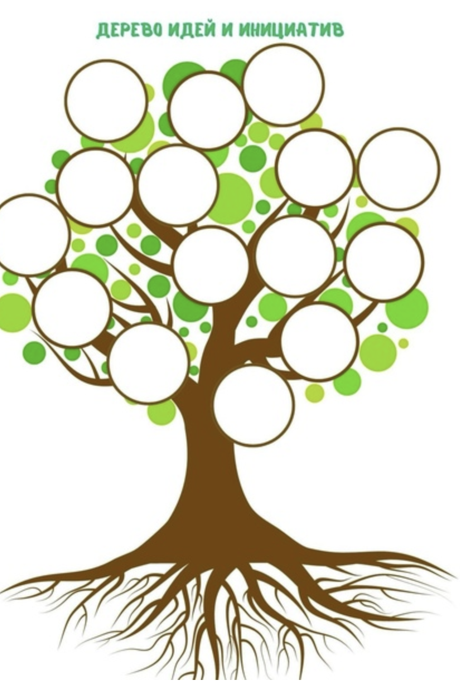 24.04.2025г
В рамках программы «ШАГ», пришла выпускница нашей школы Валерия Рамус , которая рассказала о своем первом голосовании (Выборы президента) ,когда пришла на выборы отдать свой голос в первый раз.
Волонтерская акция ОО «БРСМ» «Твой первый голос»
Открытый диалог с выпускниками школы
«Молодость – время выбора. Наследники Победы»
Патриотическая акция «Герои моей страны»
22.05.2025г.
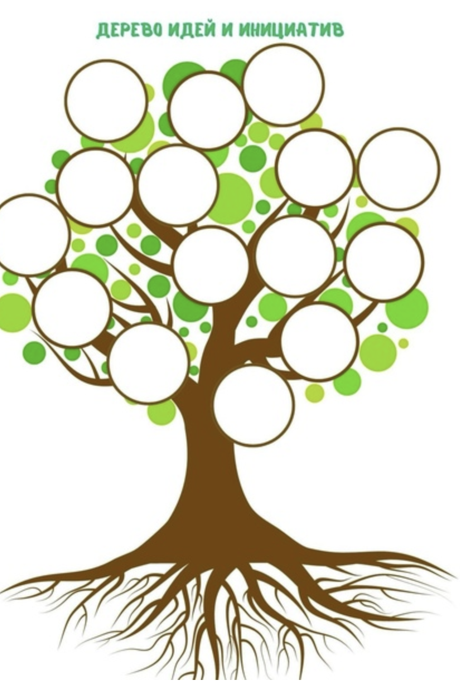 В рамках программы «ШАГ» в  школе прошла «Вахта Памяти» с участием педагога-ветерана нашей школы Галушкиной Л.И.Она рассказала  историю о героях  своей семьи во время Великой Отечественной войны
Кинолекторий «Геноцид белорусского народа»
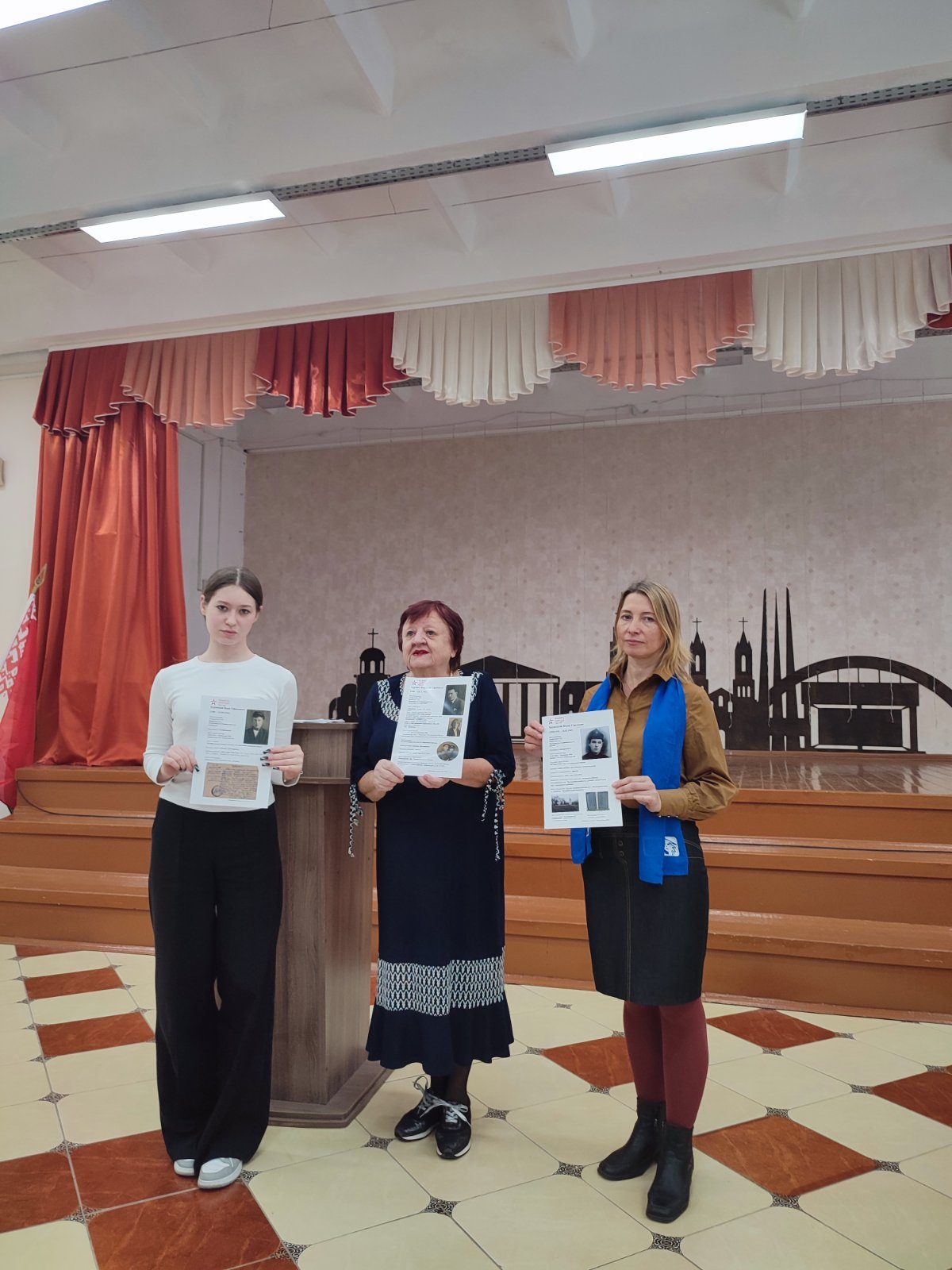 Вахта Памяти «Герои моей семьи»